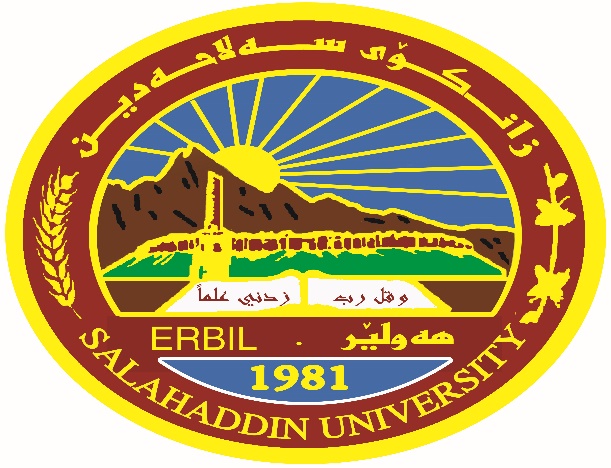 وزارة التعليم العالي
جامعة صلاح الدين/ أربيل
كلية العلوم الإسلامية
قسم الدراسات الإسلامية
العام الدراسي
2023– 2024م
محاضرات في 
  تاريخ  التشريع  الإسلامي
مدرس المادة:  د. زيــاد صالح حميـد
قوتابياني خؤشةويست ...بةخيَرهاتنتان دةكةمثيرؤزباييتان ليَ دةكةم
2
المحاضرة  الأولى
التعارف  وبيان  أساليب  التدريس
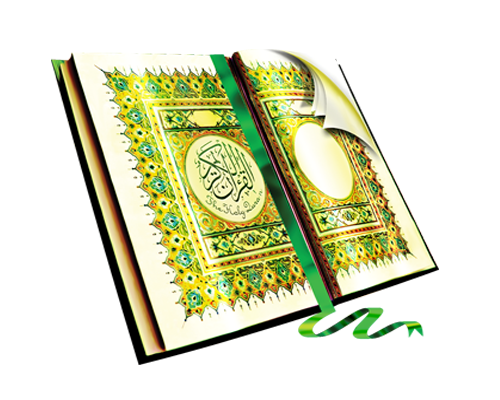 تتناول المحاضرة
التعارف بين المدرس والطلاب .
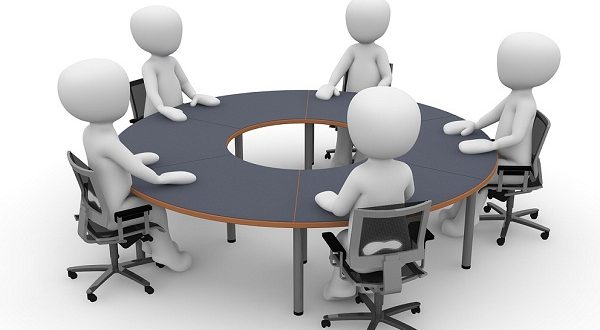 تتناول المحاضرة
تعامل المدرس مع الدرس، ومع الطلاب.

مع الدرس: الدرس هو الأهم وسيد الموقف.

ب- مع الطلاب: 

1- الاحترام المتبادل الأخوي.

2- الحضور أول الدرس.

3- الالتزام بالتحضير والمشاركة الفعالة.
تتناول المحاضرة
بعض النصائح ..
العلم عباده‌ والنية‌ تحتاج إلى النيّة‌
7
مصدر العلم
من أسماء الله الحسنى: العليم.
وعلّم آدم الأسماء كلها )
8
فضل العلم
قال تعالى: {وَعَلَّمَكَ مَا لَمْ تَكُنْ تَعْلَمُ وَكَانَ فَضْلُ اللَّهِ عَلَيْكَ عَظِيماً} [النساء 113]
9
فضل العلم
وقال تعالى: {شَهِدَ اللَّهُ أَنَّهُ لا إِلَهَ إِلاَّ هُوَ وَالْمَلائِكَةُ وَأُولُو الْعِلْمِ قَائِماً بِالْقِسْطِ لا إِلَهَ إِلاَّ هُوَ الْعَزِيزُ الْحَكِيمُ} [آل عمران 18] .
قال ابن القيم: " استشهد - سبحانه - بأولي العلم على أجل مشهود عليه وهو توحيده.
10
فضل العلم
قال تعالى: {يَرْفَعِ اللَّهُ الَّذِينَ آمَنُوا مِنْكُمْ وَالَّذِينَ أُوتُوا الْعِلْمَ دَرَجَاتٍ} [الحجرات 11]
وقال أبو العالية: "كنت آتي ابن عباس وهو على سريره وحوله قريش فيأخذ بيدي فيجلسني معه على السرير فتغامز بي قريش، ففطن لهم ابن عباس، فقال: كذا هذا العلم يزيد الشريف شرفاً ويجلس المملوك على الأسرة"
11
فضل العلم
قوله تعالى: {وَقُلْ رَبِّ زِدْنِي عِلْماً} .
قال ابن القيم: "وكفى بهذا شرفاً للعلم أن أمر نبيه أن يسأله المزيد منه"
12
فضل العلم
قال الإمام أحمد: "الناسُ أحوج إلى العلمِ منهم إلى الطعام والشراب؛ لأنَّ الطعامَ والشرابَ يحتاج إليه في اليوم مرتين أو ثلاثًا، والعلمَ يحتاج إليه في كلِّ وقتٍ"
13
العلوم الإسلامية
أنواع العلوم الإسلامية:
التفسير وعلومه
الحديث وعلومه
العقيدة والفكر والأديان
أصول الفقه
الفقه
التأريخ والسيرة
14
مميزات المرحلة الجامعية
الحرية أكثر والتكاليف أكبر.
التعامل مع :
المدرسين
الموظفين
الزملاء
مرفقات الكلية.
15
فكروا في العلم
فكروا في العلم لله، تأتي الدنيا معه
16
تقديم كتاب الكورس
(الكورس بوك)
17
انتهت المحاضرة
شكراً لحسن استماعكم